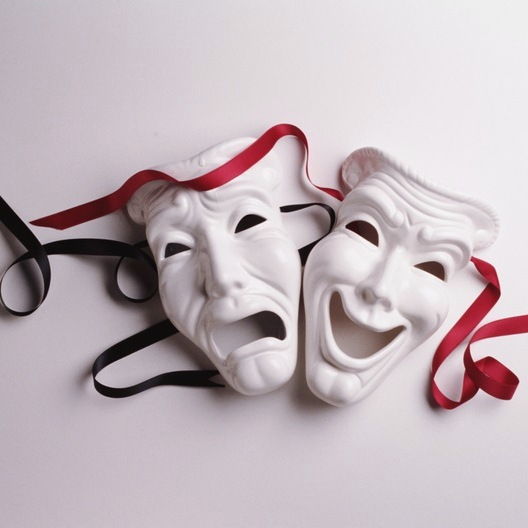 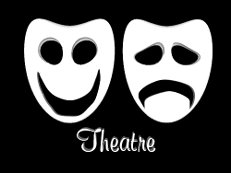 Theatrical school festival 2015
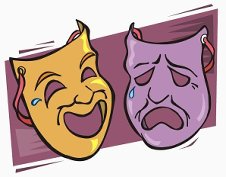 O’Henry“The ransom of Red chief”
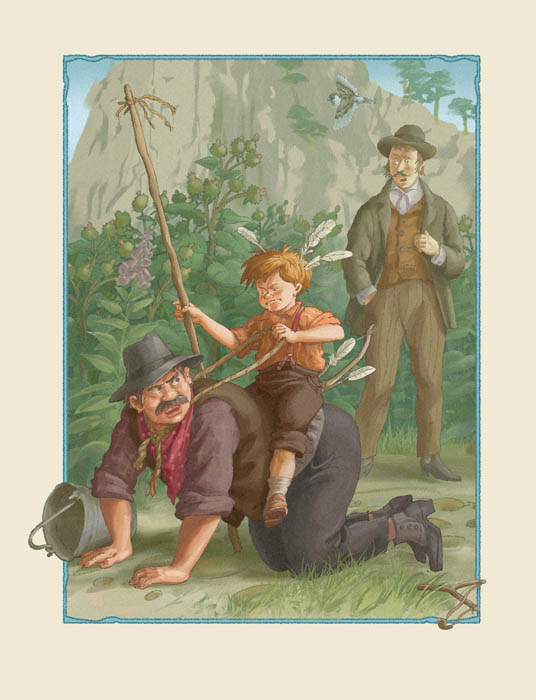 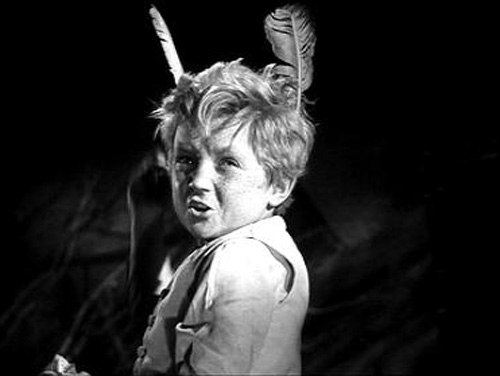 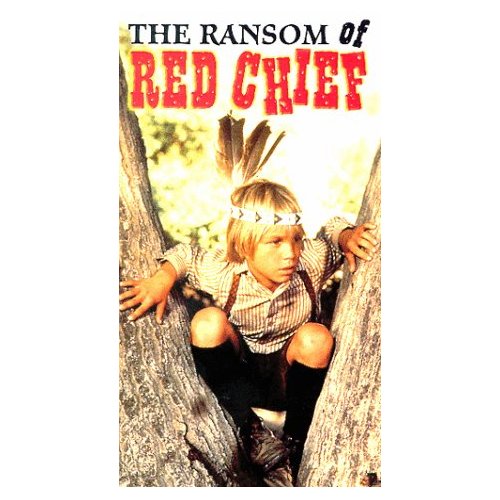 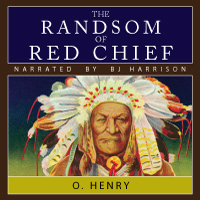 Pamela Travers“Mary Poppins”
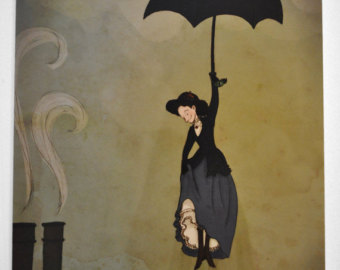 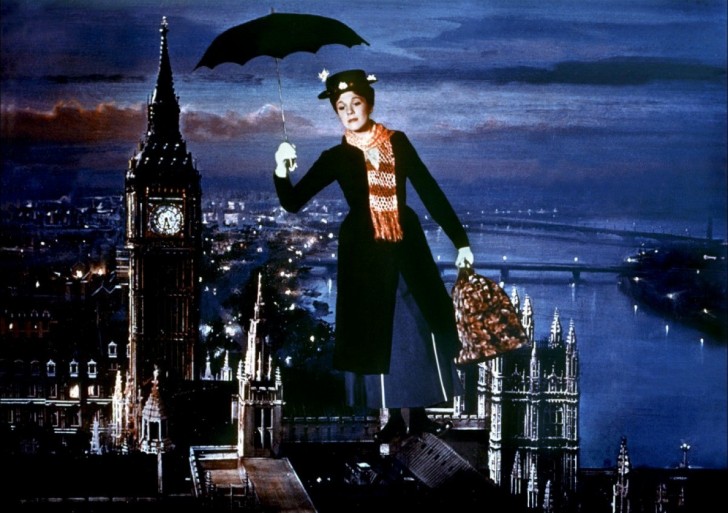 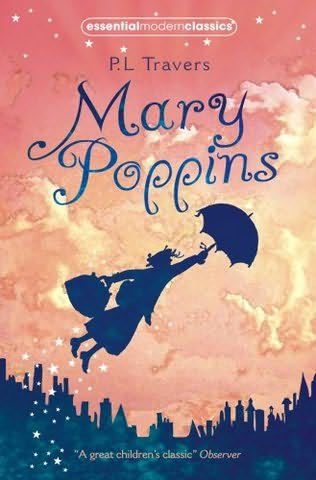 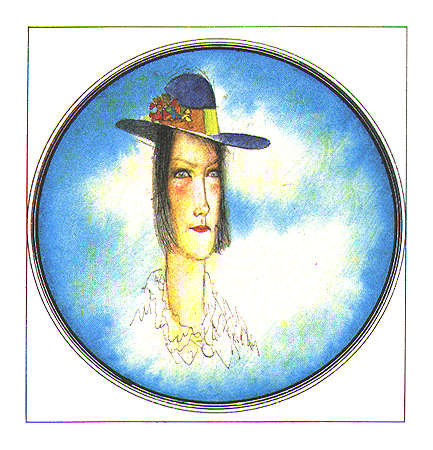 “Alice in Wonderland”Lewis Carrol
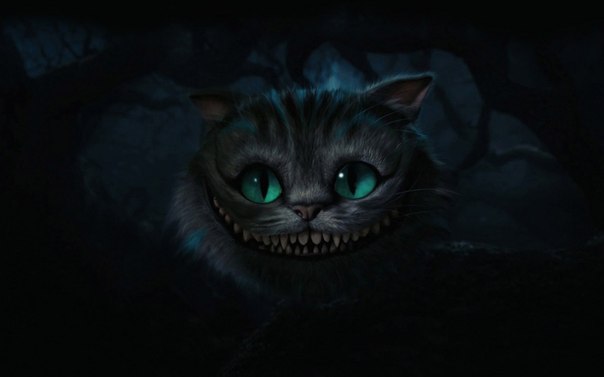 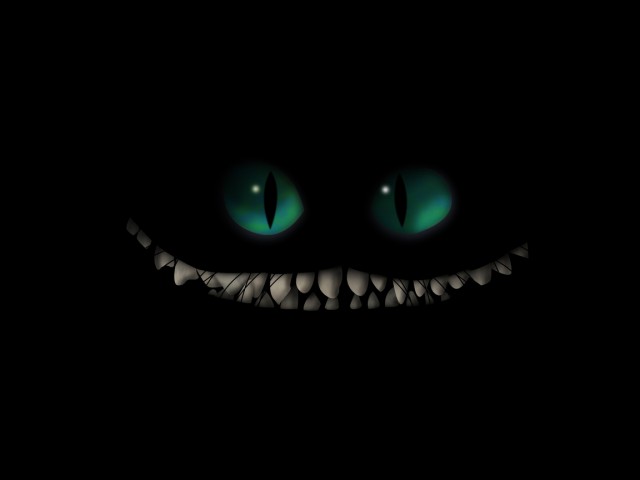 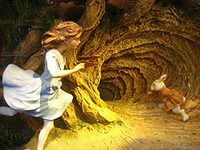 “Pygmalion”Bernard Shaw
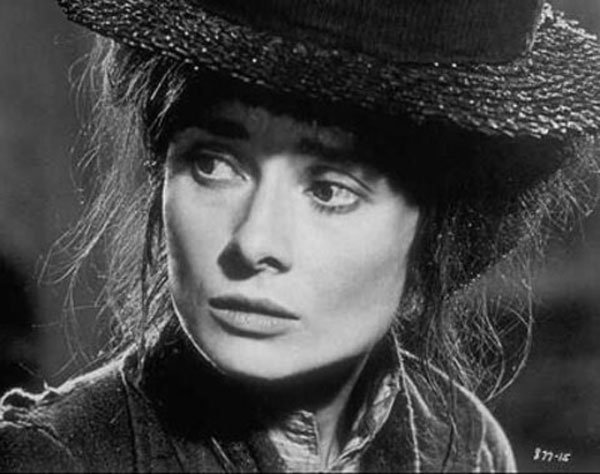 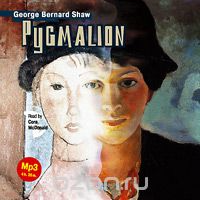 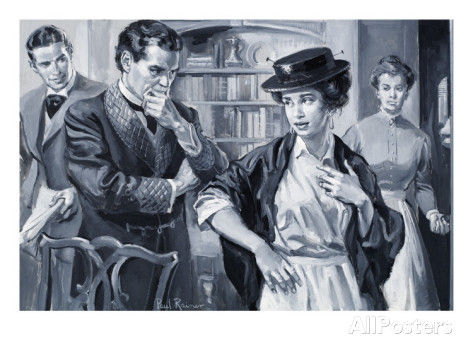 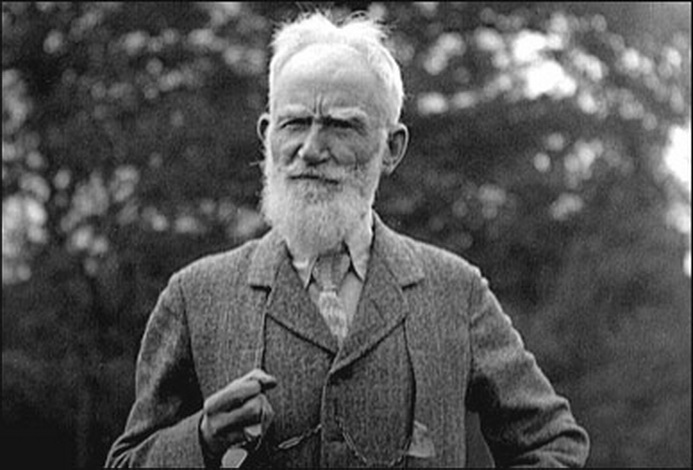 See you later!